Технологическое развитие цивилизации.
Инновационные предприятия.
Трансфер технологий.
Технология 9 класс
Учитель - Шинельская Ю.Н.
Технологическое развитие цивилизации
Технологическое развитие цивилизации имеет циклический характер. Согласно теории длинных волн экономиста Н. Д. Кондратьева, научно-технический прогресс в мировом масштабе развивается волнообразно, с циклами протяжённостью примерно 50 лет (циклы Н. Д. Кондратьева). 
Графически эти циклы представляют в виде волн в координатах «годы—конъюнктура» (конъюнктура в данном случае — это уровень технологического развития цивилизации).
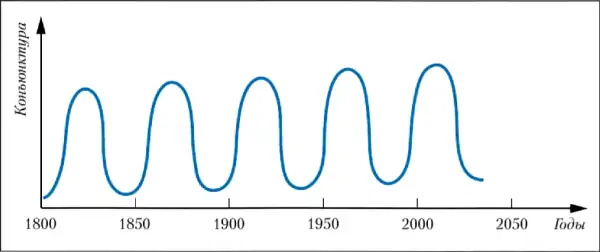 Первая волна (1785—1835 гг.) сформировала технологический уклад, основанный на новых технологиях в текстильной промышленности, использовании энергии воды.
Вторая волна (1830—1890 гг.) связана с развитием железнодорожного транспорта и механического производства на основе парового двигателя.
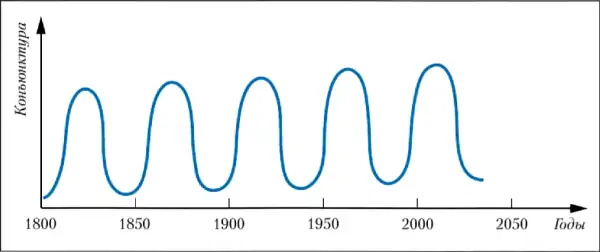 Третья волна (1880—1940 гг.) опиралась на использование электрической энергии, развитие тяжёлого машиностроения. Были внедрены радиосвязь и телеграф, произведены автомобили и самолёты, начали применяться цветные металлы, алюминий, пластические массы и т. д. Началась концентрация банковского и финансового капитала.
Четвёртая волна (1930—1990 гг.) сформировала уклад, основанный на развитии энергетики с использованием нефти и газа, средств связи, новых синтетических материалов. Это эра массового производства автомобилей, самолётов, тракторов, различных видов вооружения, товаров народного потребления. Появились и широко распространились компьютеры и программные продукты для них. Атом использовался в военных, а затем и в мирных целях.
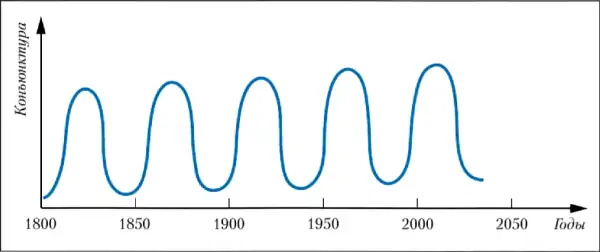 Пятая волна (1985—2035 гг.) опирается на достижения в области микроэлектроники, информатики, биотехнологии, генной инженерии, новых видов энергии, материалов, освоения космического пространства, спутниковой связи и т. п.
Волновые циклы имеются в развитии отдельных отраслей и предприятий. Жизненный цикл конкретной технологии и конкретного изделия также имеет форму волны.
Конечно, временные волновые периоды в достаточной мере схематичны и условны. Уровень развития каждого отдельного предприятия определяется как общими закономерностями технологического и экономического развития сферы материального производства в целом, так и специфическими, зачастую субъективными факторами.
Самостоятельная работа
Работа с информацией.
Ознакомьтесь, выполнив поиск в Интернете и других источниках информации, с циклами технологического и экономического развития России, объясните закономерности такого развития. Сохраните информацию в форме описания, схем, фотографий и др.
Инновационные предприятия и управление в современном производстве
Большое значение в настоящее время имеет развитие инноваций.
Инновация — конечный результат инновационной деятельности, получивший реализацию в виде нового или усовершенствованного продукта, реализуемого на рынке, нового или усовершенствованного технологического процесса, используемого в практической деятельности.
Различают инновации:
—	базисные, которые реализуют крупные изобретения и становятся основой формирования новых направлений техники;
—	улучшающие, обычно внедряющие мелкие и средние изобретения;
—	псевдоинновации, направленные на частичное улучшение устаревших технологий и обычно тормозящие технологический процесс.
Инновационное предприятие — хозяйствующий субъект, осуществляющий предпринимательскую деятельность, связанную с разработкой, производством и поставкой инновационной продукции (товаров, услуг).
Управление современным производством на инновационном предприятии может быть обеспечено с помощью инновационного менеджмента (от англ, management — управление, руководство). Инновационный менеджмент — это область экономической науки и профессиональной деятельности, направленная на достижение любой организацией инновационных целей путём рационального использования материальных, трудовых и финансовых ресурсов.
Функции инновационного менеджмента.
1.	Основные (предметные), отражающие содержание основных стадий процесса управления инновационной деятельностью:
а)	формирование целей и планирование;
б)	организация:
—	создание инновационного предприятия (ИП);
—	принятие организационной структуры ИП;
—	утверждение положений о службах ИП и должностных инструкций;
—	создание новых или упразднение существующих подразделений ИП;
в)	контроль и анализ:
—	оценка состояния работ;
—	оценка финансового состояния ИП;
—	оценка деятельности исполнителей.
2.	Обеспечивающие:
а)	социально-психологические;
б)	технологические.
3.	Процессуальные — функции коммуникации и выработки решения.
Трансфер технологий
Во всех высокоразвитых странах мира уже много лет одним из важнейших направлений ускорения научно-технического прогресса за счёт широкого внедрения инноваций является реализация программ трансфера (от англ, to transfer — переносить, перемещать) технологий.
Трансфер технологий — процесс передачи знаний, технологий, а также права на их использование между физическими лицами или организациями в целях их последующего внедрения и коммерциализации. Это основная форма продвижения инноваций.
Трансфер технологий может осуществляться в следующих формах.
1. Выдача лицензий. Наиболее часто по лицензиям передаются не самые новые технологии, а так называемые технологии промежуточного поколения. Лицензируемая технология является товаром лишь в том случае, когда она сертифицирована, оформлена комплектом технологической документации и устойчиво работает.
2.	Передача ноу-хау. Ноу-хау (от англ, know how — знать как), или секрет производства, — это сведения любого характера (изобретения, оригинальные технологии и др.), которые охраняются режимом коммерческой тайны. Передача технологий ноу-хау, которые ещё не стали всеобщим достоянием, связана с большим риском преждевременного раскрытия конфиденциальной информации.
3.	Инжиниринг. Осуществляется путём выполнения у пользователя работ, необходимых для реализации повой технологии (консультационных, технологических, строительных и др.).
4.	Промышленная кооперация. Предусматривает тесные контакты нескольких предприятий на долгосрочный период при освоении инновационной продукции.
5.	Франшиза — передача или переуступка (на коммерческих условиях) разрешения продавать чьи-либо товары или оказывать услуги в некоторых областях.
6.	Лизинг (финансовая аренда). В лизинговых операциях участвуют три стороны: арендатор, арендодатель и поставщик (производитель). Например, арендатор (инновационное предприятие) заключает арендный договор с арендодателем (лизинговой компанией) на аренду (использование в течение некоторого времени за определённую плату и последующий возврат) новейшего технологического оборудования. Лизинговая компания выкупает у производителя указанное оборудование и предоставляет его арендатору.
7.	Техническая помощь. Оформляется в виде соглашений о передаче технологии, поставке оборудования, выполнении технических услуг и исследований, работ по обучению и подготовке кадров, контрактов на аренду приборов и инструментов.
8.	Создание совместных предприятий. Совместное предприятие предусматривает участие партнёров из разных стран.
9.	Трансфер инноваций, созданных в результате научных исследований, на промышленные предприятия. Содействие таким взаимосвязям науки и промышленности иногда оказывает государство путём частичного финансирования работающих над инновациями специалистов (научных работников, преподавателей вузов, аспирантов, магистрантов, студентов старших курсов) за счёт государственных средств.
Домашнее задание
Устно ответить на вопросы:
1. Что такое циклы Н. Д. Кондратьева?
2. Какие бывают инновации?
3. Какова польза от трансфера технологий?